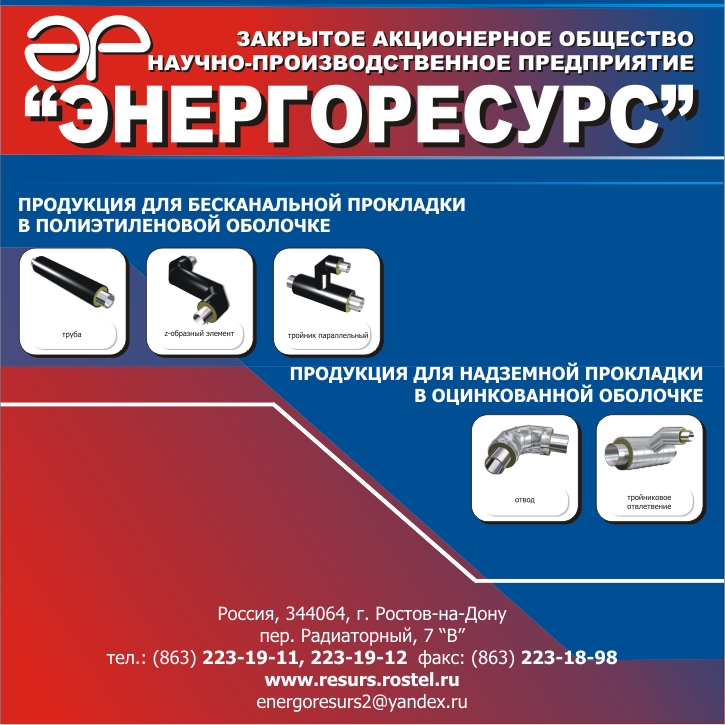 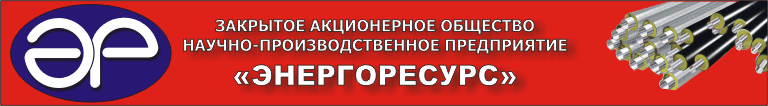 НАША ТРУБА
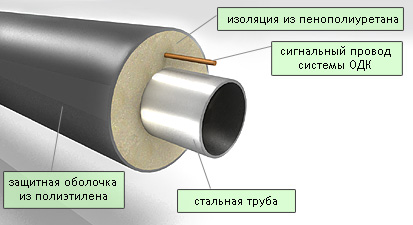 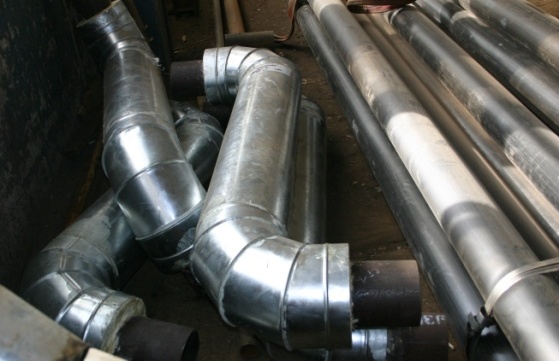 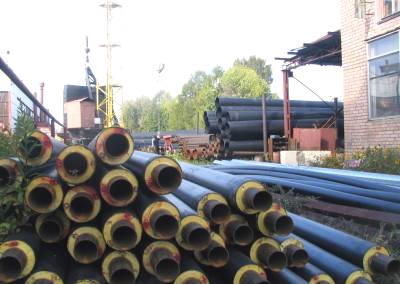 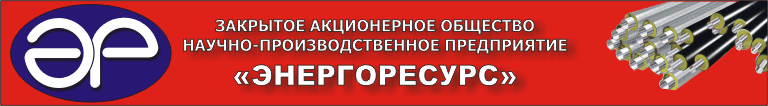 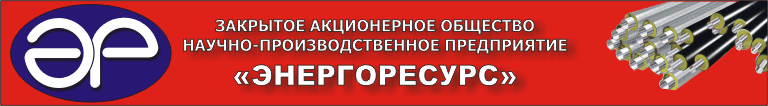 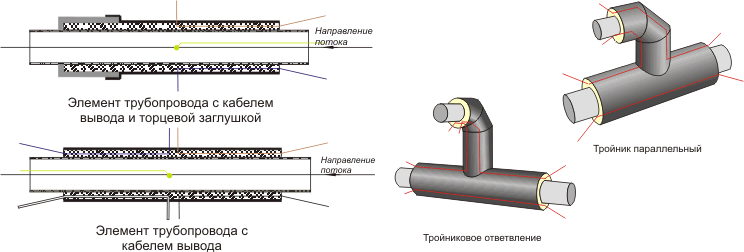 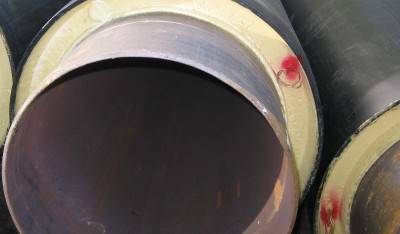 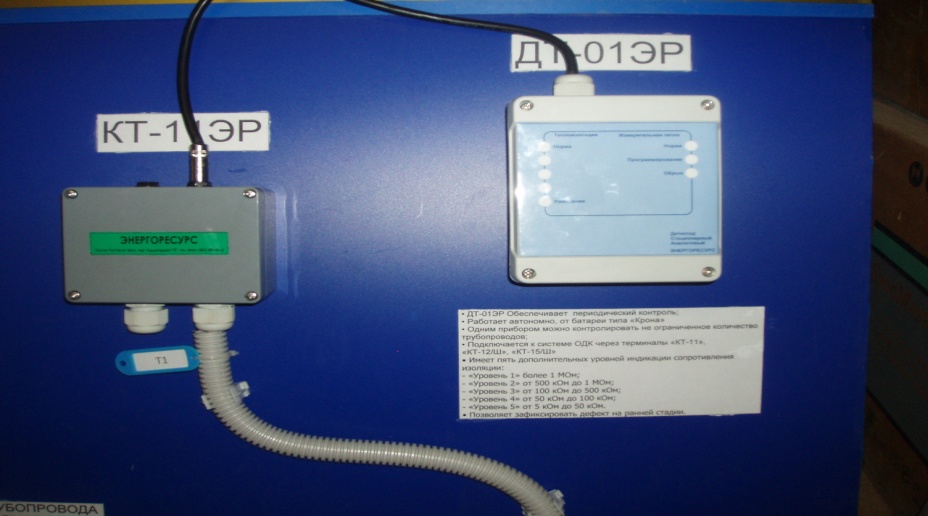 ОДК
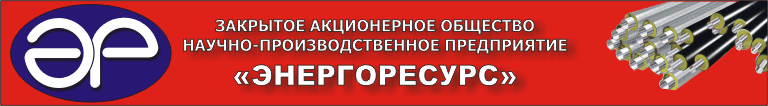 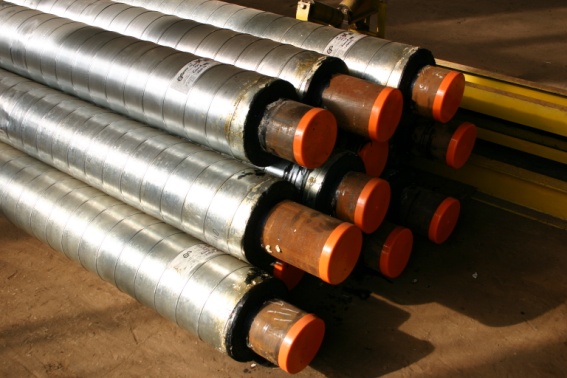 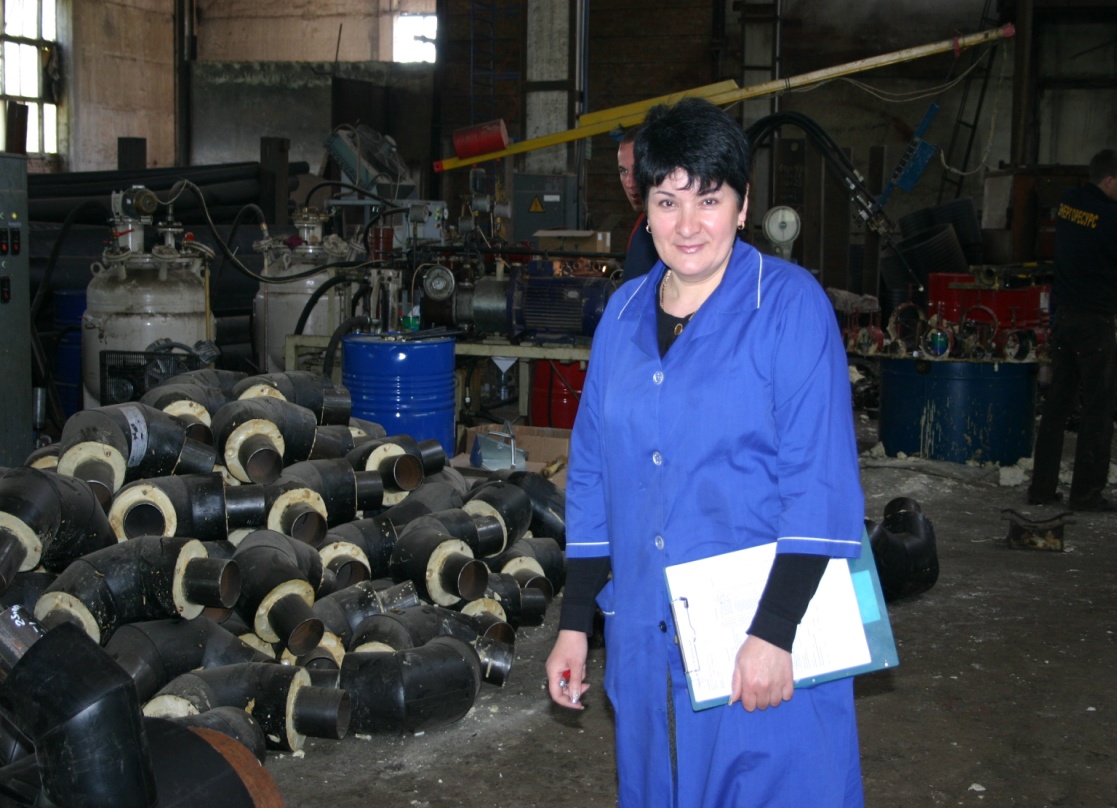 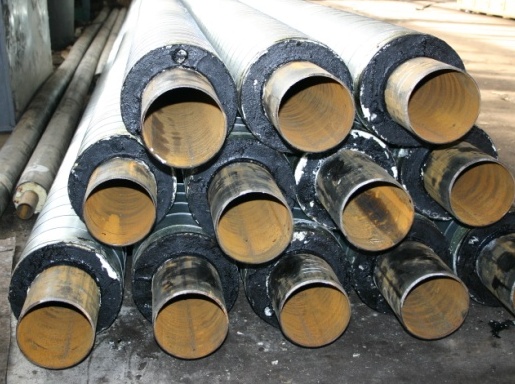 ЗАЛИВКА
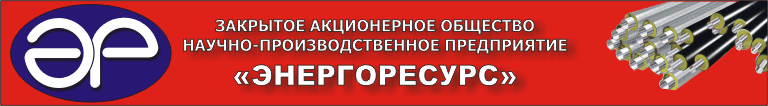 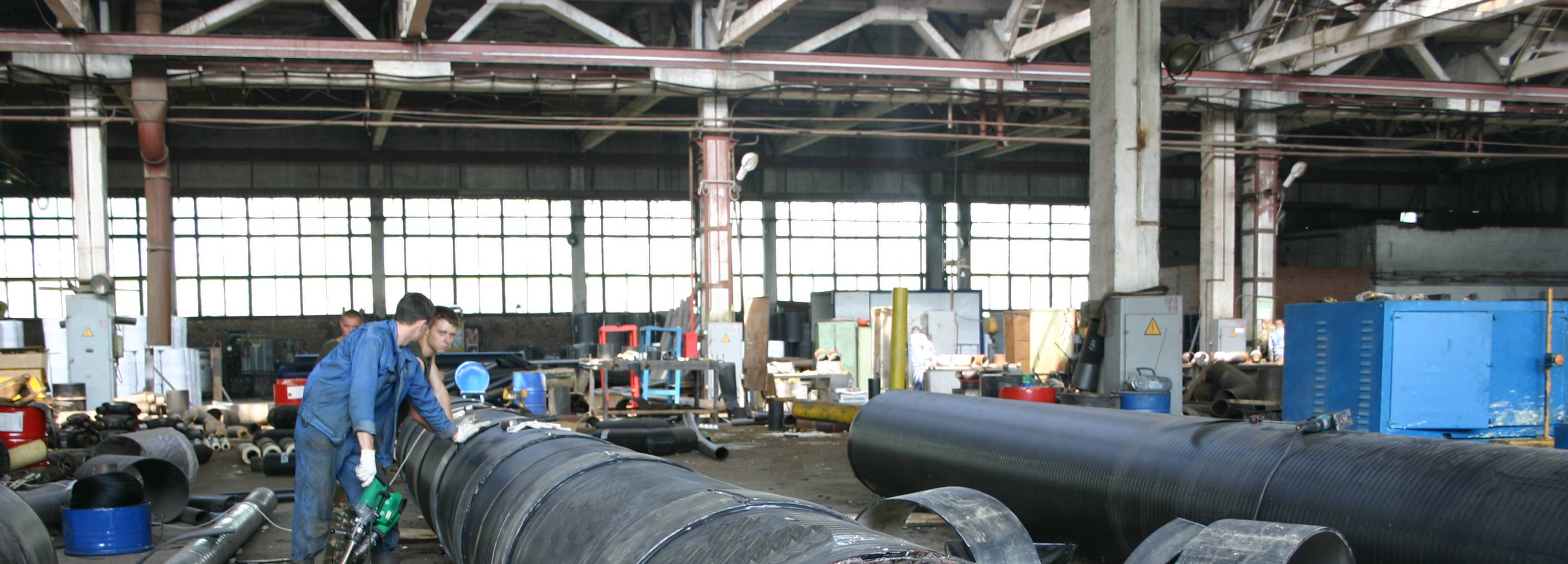 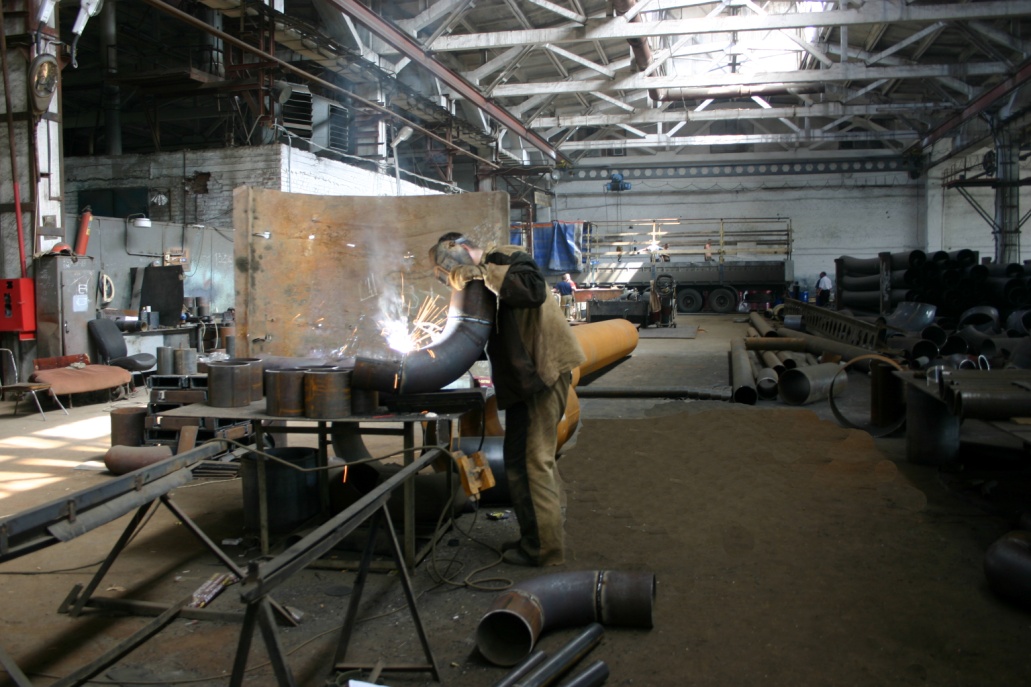 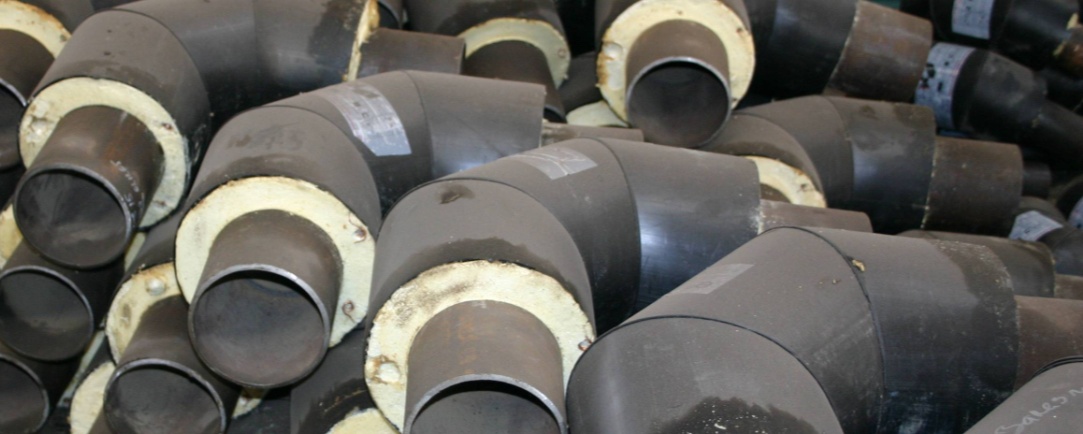 ЦЕХ
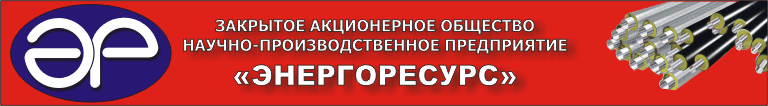 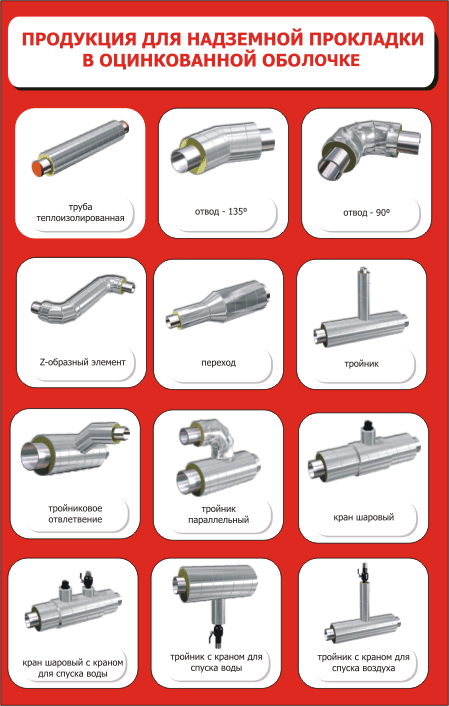 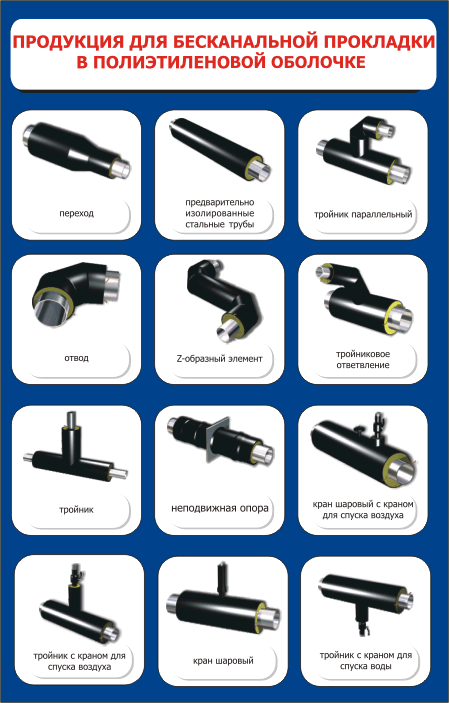 ПРОДУКЦИЯ ДЛЯ НАДЗЕМНОЙ ПРОКЛАДКИВ ОЦИНКОВАННОЙ ОБОЛОЧКЕ
ПРОДУКЦИЯ ДЛЯ БЕСКАНАЛЬНОЙ ПРОКЛАДКИВ ПОЛИЭТИЛЕНОВОЙ ОБОЛОЧКЕ
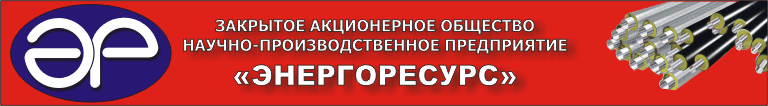 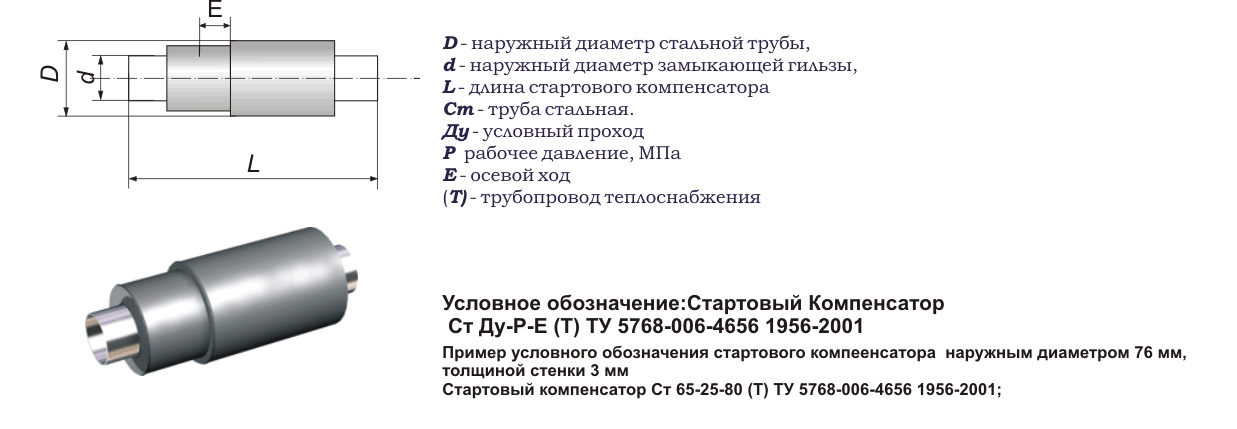 СТАРТОВЫЙ КОМПЕНСАТОР
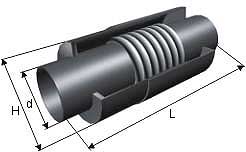 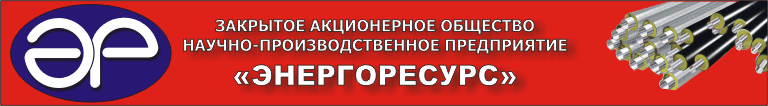 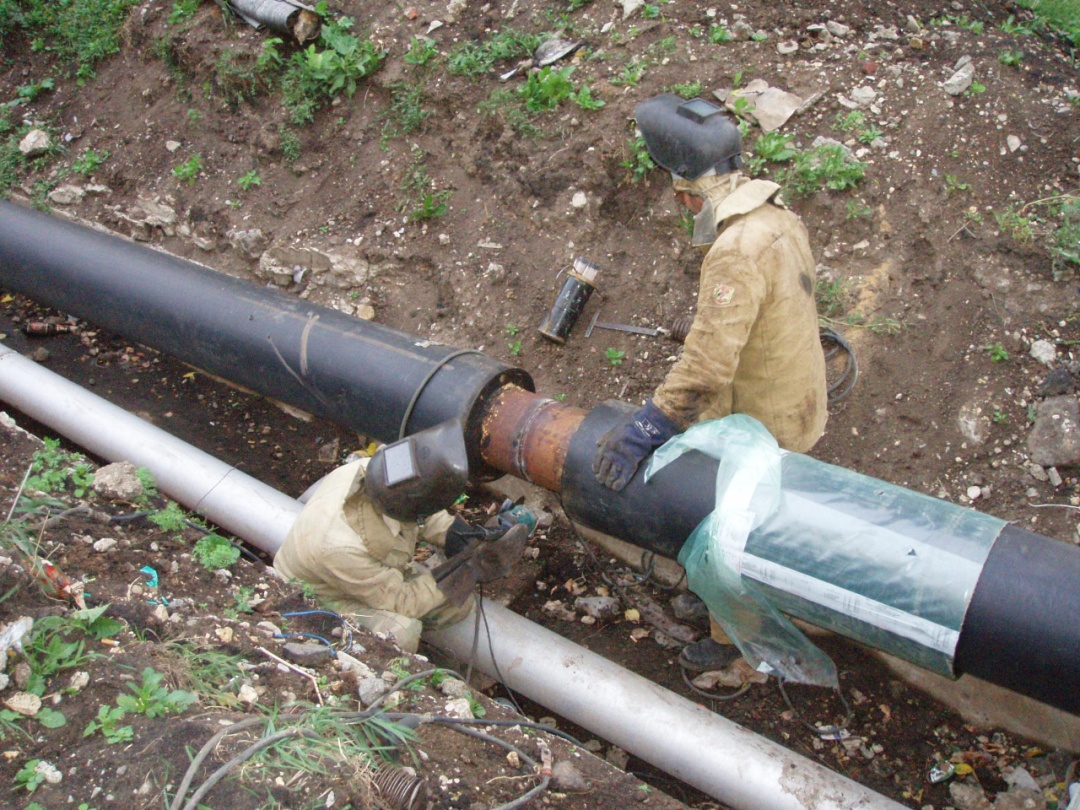 МОНТАЖ ТРУБЫ ППУ НА ТРАССЕ
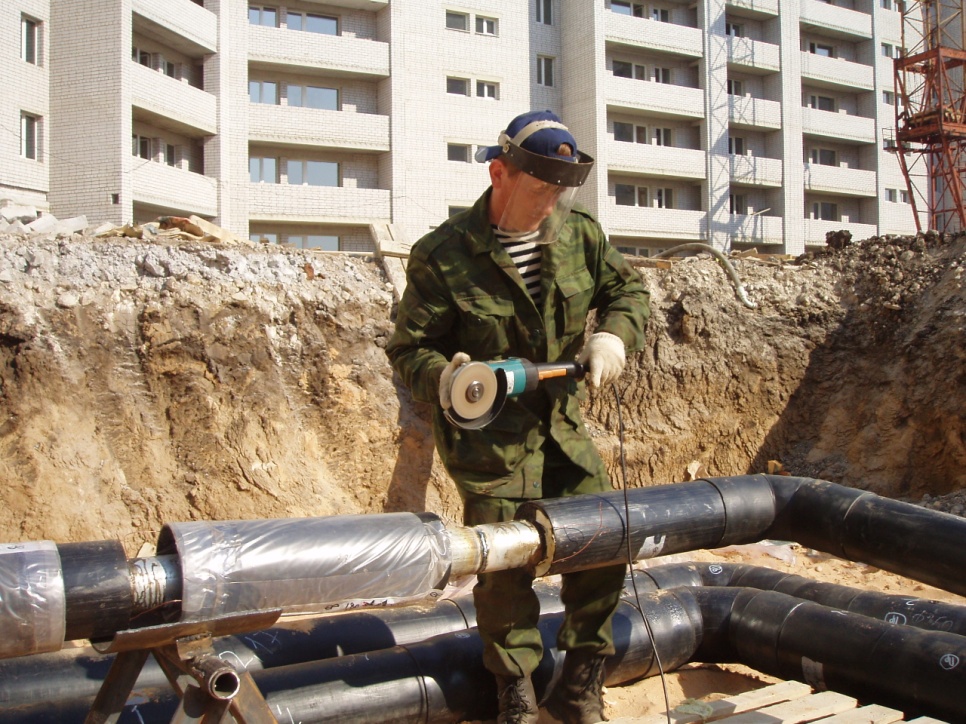 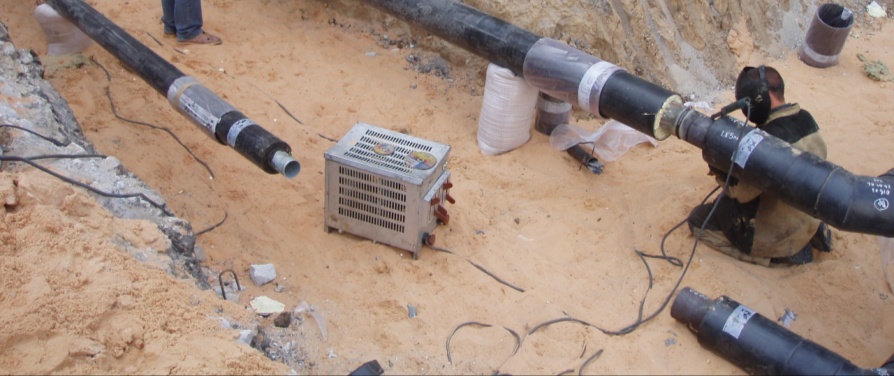 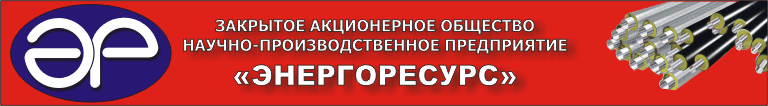 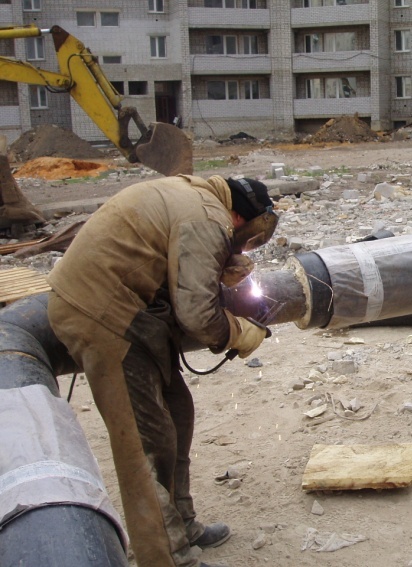 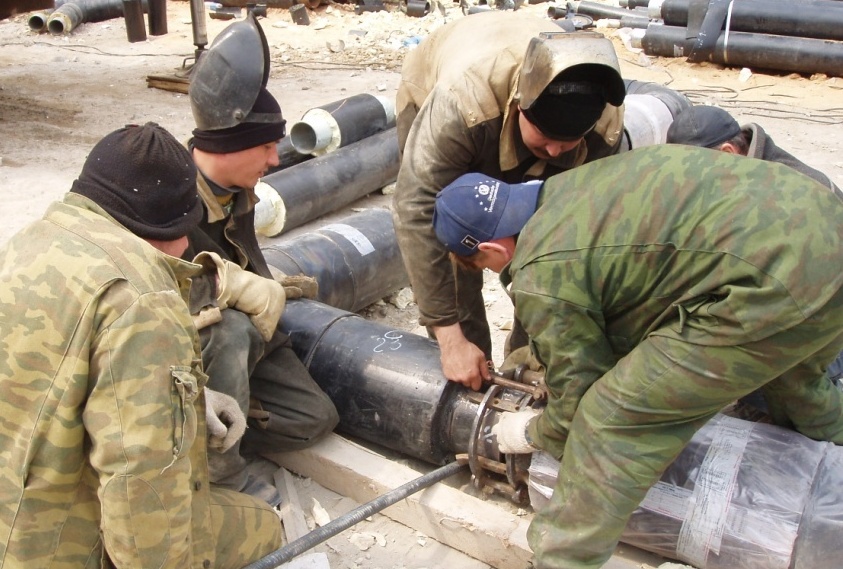 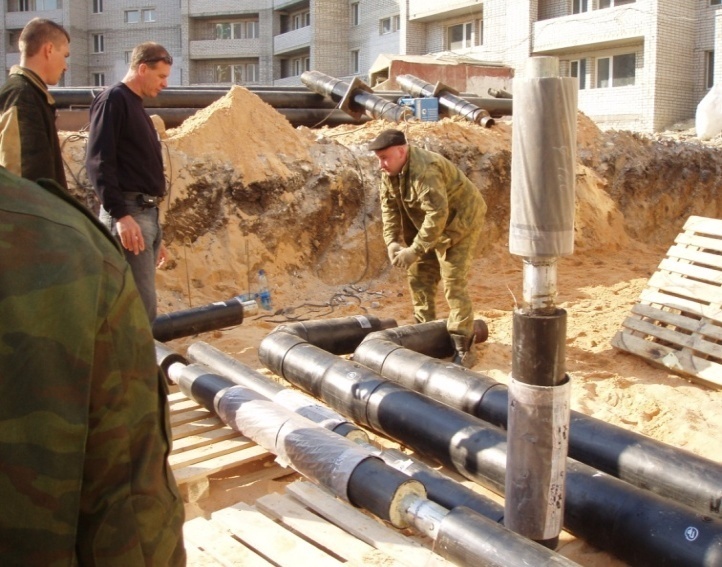 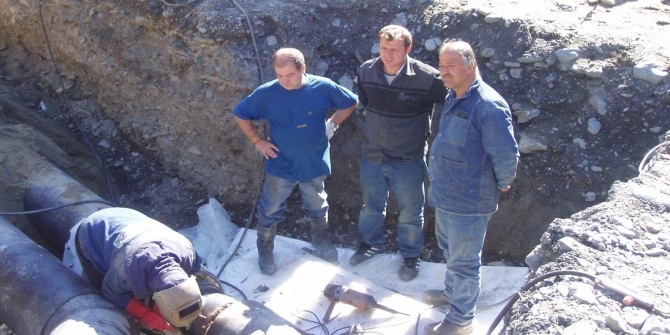 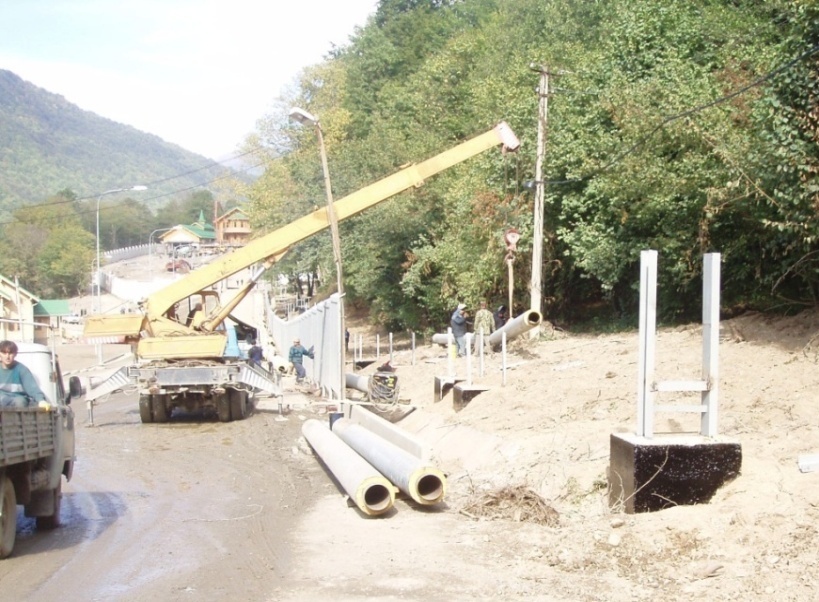 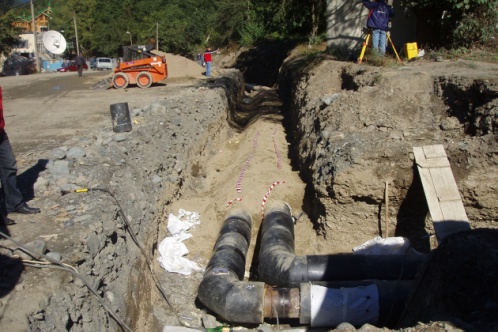 ГДЕ МЫ РАБОТАЛИ
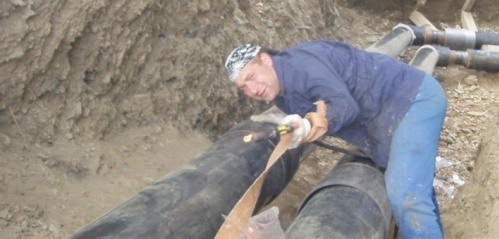 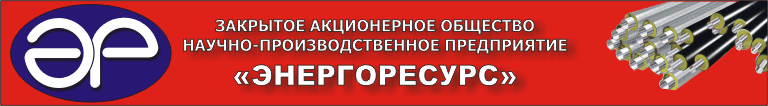 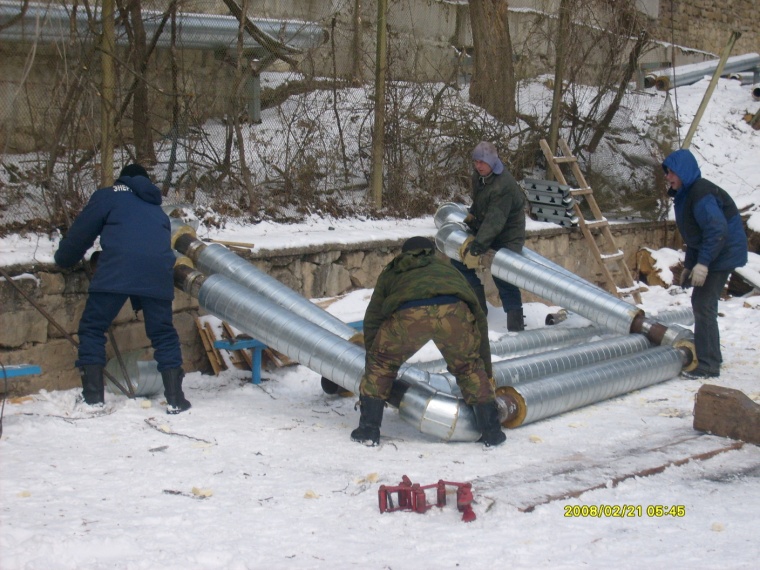 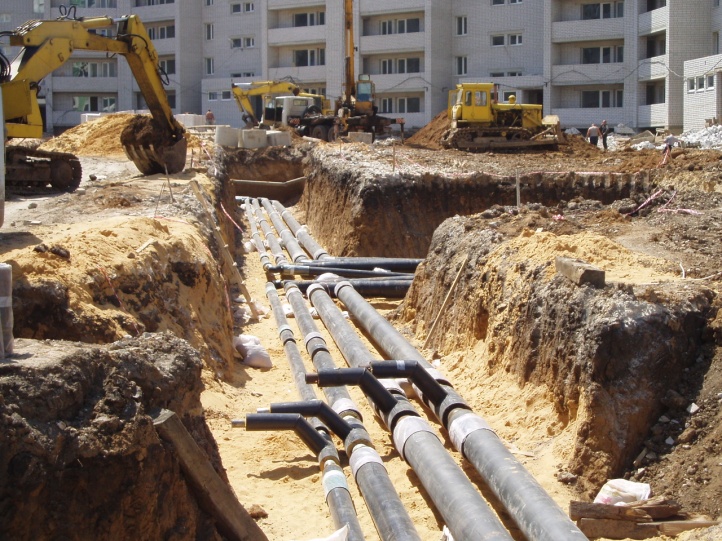 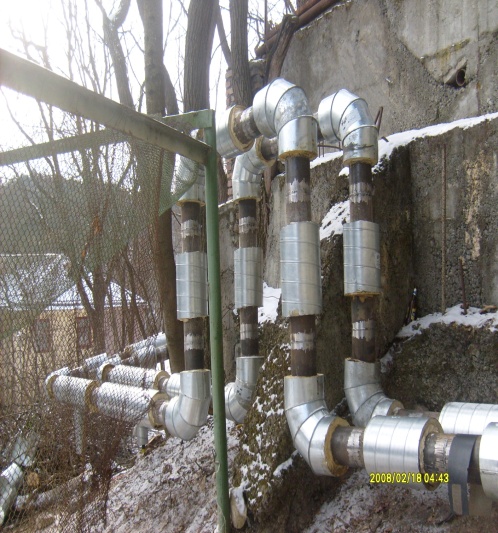 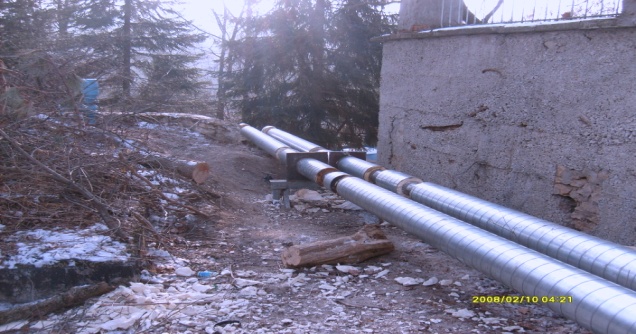 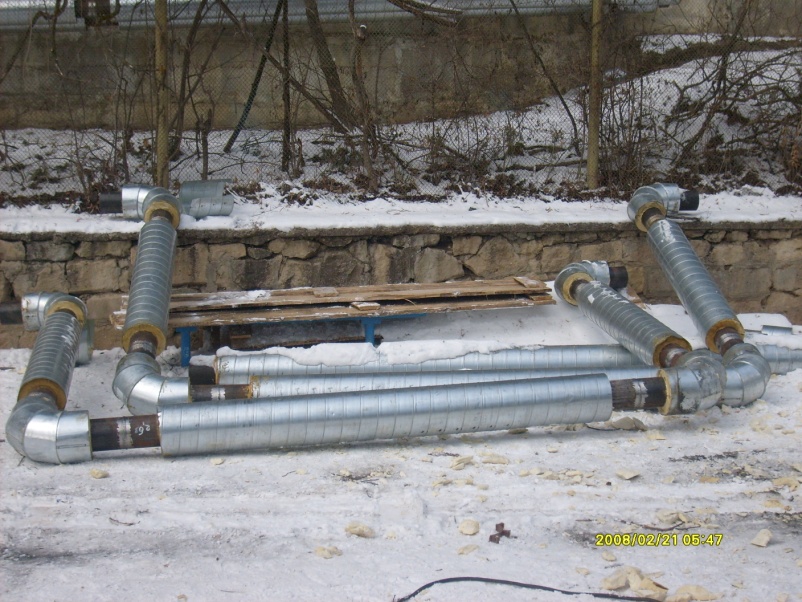 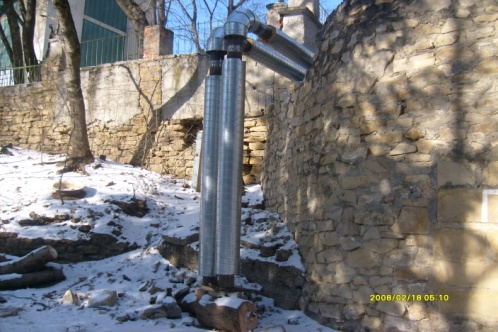 ГДЕ МЫ РАБОТАЛИ
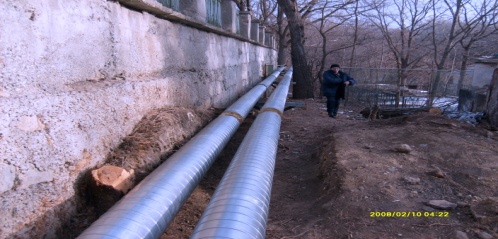 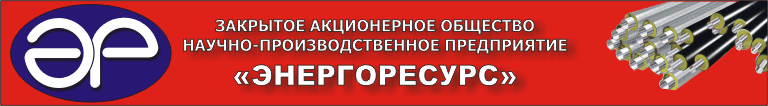 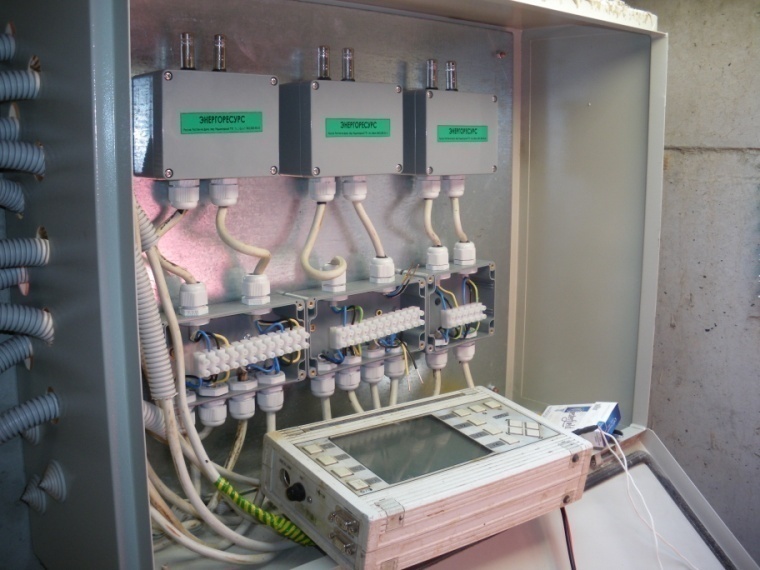 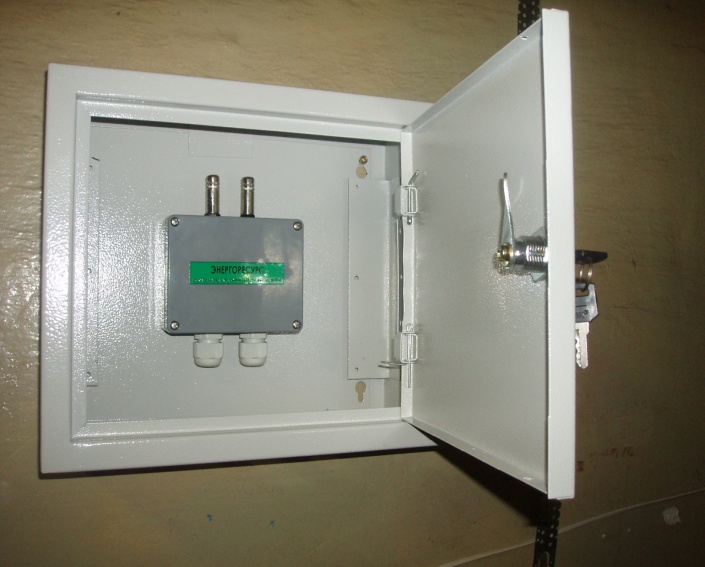 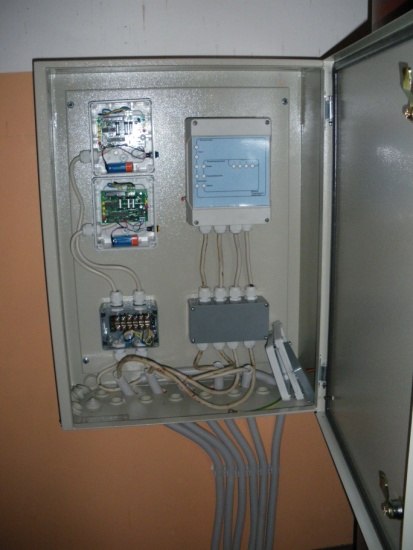 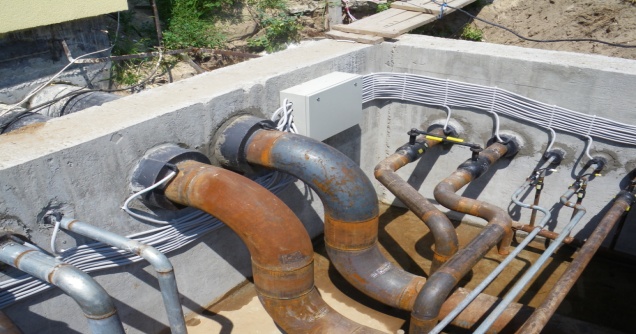 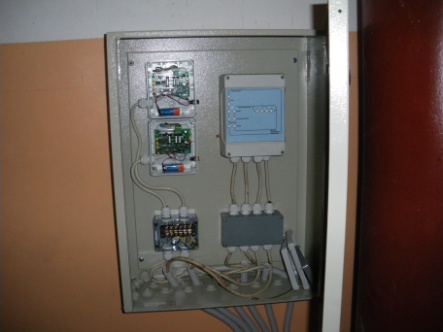 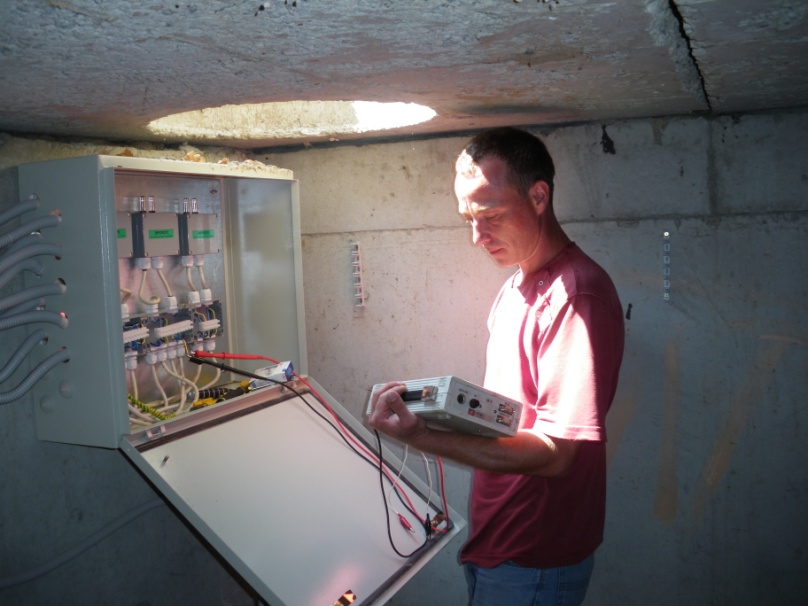 Система ОДК
Монтаж
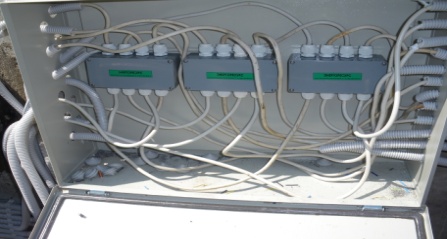 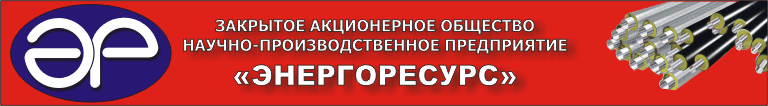 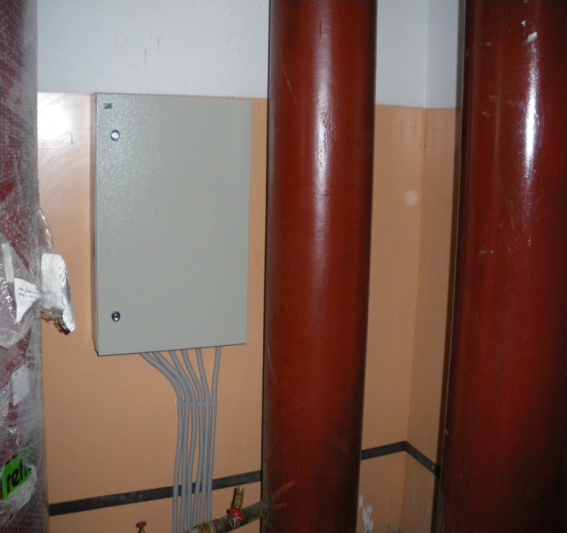 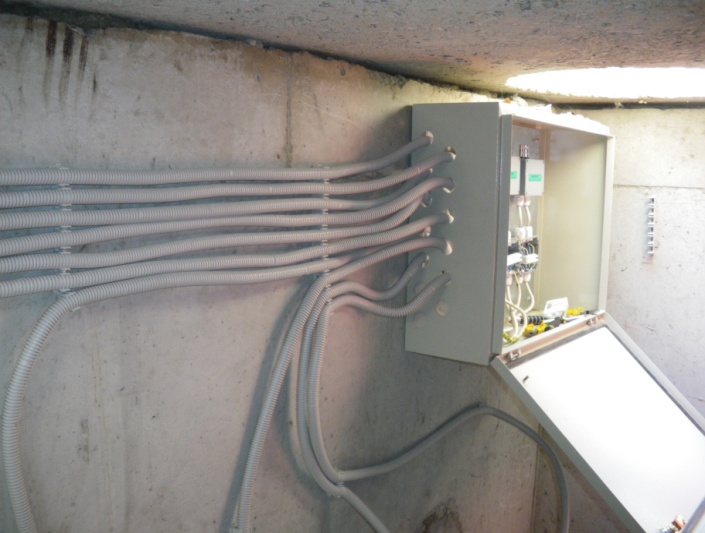 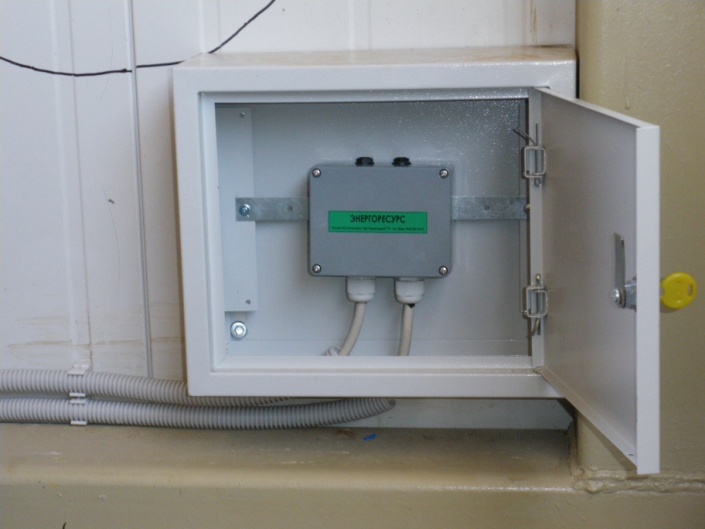 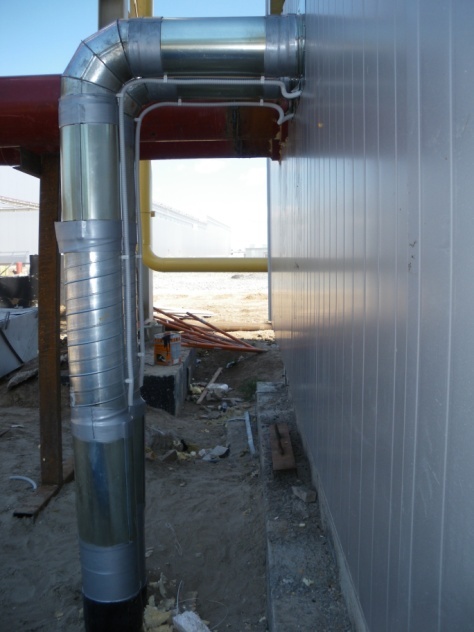 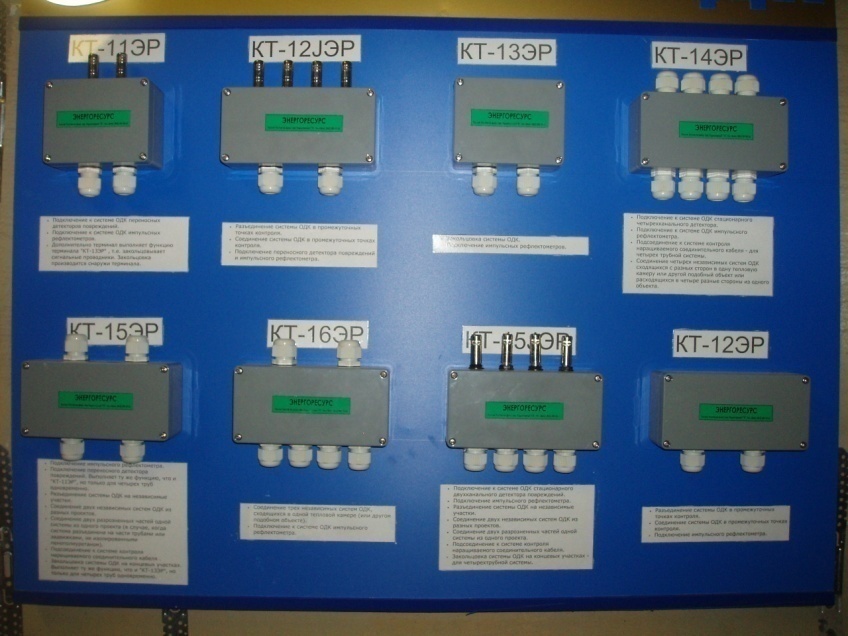 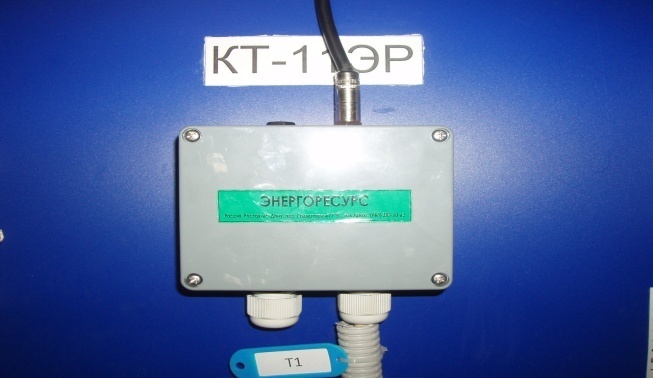 Система ОДК
Монтаж